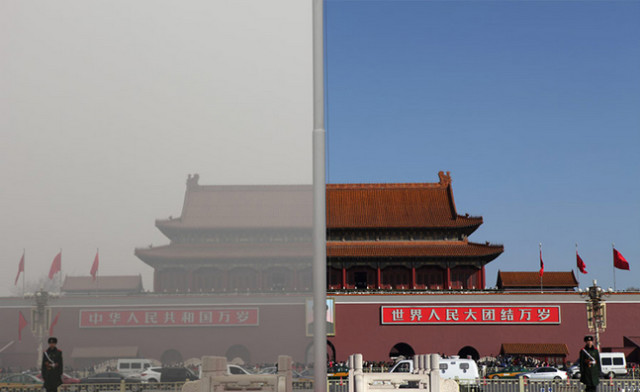 Environmental Campaigns in China through Social Media : Opportunities and LimitsYixian Sun Department of International Relations/Political ScienceGraduate Institute of International and Development Studies
Workshop “ICTs And Governance In Europe and China”
November 25, 2016, Confucius Institute, Geneva
Overview
2
1. PM 2.5 campaing in 2011-2012

Fedorenko, I., & Sun, Y. (2016). Microblogging-Based Civic Participation on Environment in China: A Case Study of the PM 2.5 Campaign.
VOLUNTAS: International Journal of Voluntary and Nonprofit Organizations. Vol. 27, Issue 5, pp 2077–2105. 

2. Recent campaigns on sustainable consumption
Nov. 25, 2016
Yixian Sun
Background
3
Two parallel trends in contemporary China
Nov. 25, 2016
Yixian Sun
[Speaker Notes: 30,000 to 50,000 so-called mass incidents every year, environmental pollution is a major cause

The development of environmental activism and the bloom of the Internet in China are mutually constitutive, but little research has examined empirically the emergence and process of online environmental advocacy]
Research Question
4
ICTs change the width and speed of information transmission

“online activism” – Internet-based collective action that promotes,   contests or resists change (Yang 2009)

“Increased use of mobile phones and the Internet has allowed protesters to show their anger more effectively.”
    --- a member of the national committee of the CCPCC


How the public have been mobilized in social media (microblogging)-based environmental campaigns?
Actors and their networks
Social norms
Nov. 25, 2016
Yixian Sun
[Speaker Notes: The development of environmental activism and the bloom of the Internet in China are mutually constitutive, but little research has examined empirically the emergence and process of online environmental advocacy 

- Major actors and their networks
- Social norms embedded in today’s environmental campaigns]
Analytical Framework I
5
ICTs provide new opportunities for Chinese environmental activists – “green public sphere”
Horizontal and Vertical interactions in the online space
(Yang and Calhoun 2008, Yang 2009, Xie 2009)

Features of Sina Weibo (a twitter-like platform):
Dominance of a single one platform - More than 300 million in 2012
Users include many public figures and government agencies
Anonymous posting

Propositions: 
Promoting intensive horizontal interaction among environmental activists, and between activists and citizens, involving a wider public
Enabling vertical interaction between the government on the one hand, and environmental activists and the public on the other.
Nov 25, 2016
Yixian Sun
Analytical Framework II
6
Framing strategy to mobilize the public in China’s authoritarian setting

Public mobilization needs a frame having a wider resonation within society, employing personal concerns, and being not critical towards the government.
(Mertha 2010) 

Environmentalism vs. NIMBYism (Johnson 2010)

Proposition:
  The link between air pollution and public health is crucial to explain the success of    the air pollution campaign
Nov. 25, 2016
Yixian Sun
Research Design
7
A single case study: 

a large-scale campaign against air pollution across the country from October 2011 to early 2012, based on Sina Weibo, the then most influential social media in China; considered as the biggest victory of civil society in the history of environmental campaigning in China. 


Methodology:

process tracing, discourse analysis, semi-structured interviews (18), and participant observations.
Nov. 25, 2016
Yixian Sun
Campaign process
8
Critical Juncture
9
The online poll in 6 -13 Nov 2011, initiated by Pan Shiyi
“Experts said PM2.5 in the air is extremely dangerous to the human. Only if the compulsory standards can be imposed by the state, every city can implement them. Once people understand the seriousness of the problem, everyone can spontaneously prevent air pollution, change their unhealthy habits and lifestyles. Please vote and share this weibo. In one week, I will write a letter with the result of this vote to the environment minister.
This year
Next year 
Never”
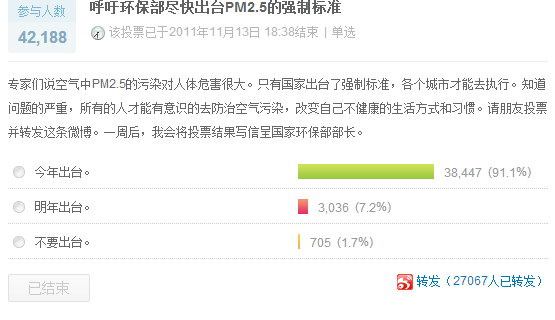 Source: http://vote.weibo.com/vid=1127783
Nov. 25, 2016
Yixian Sun
Key actors and relevant social networks
10
A milestone of civic participation in China: 
the public has directly influenced a policy at the national level.

Leading role of environmental activists
Environmental activists expressed their concern on PM2.5 on Weibo before the problem moved under spotlight. 
Key figures are far more active than lay people in the campaign – produce new information and set new agenda.


The Weibo platform helped environmental activists to create a “matter of concern” (i.e. PM 2.5) as a basis of the large-scale online protest that has involved a wider public including public figures and ordinary internet users.
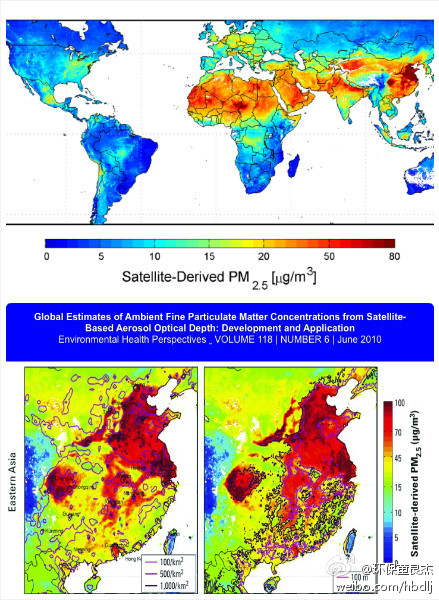 Nov 25, 2016
Yixian Sun
[Speaker Notes: Key figures are far more active than lay people in the campaign by producing new information and setting new agenda.]
Actor networks in the PM 2.5 campaign
11
Nov. 25, 2016
Yixian Sun
Vertical Interaction
12
Lively exchange on Weibo between some governmental officials and the public/environmental activists 
The then deputy Director of Beijing Bureau of Environmental Protection

Weibo accounts of many local governmental agencies became the targets of public protests, and their proactive response to questions and critiques from the public further encourage public participation
In early November, the Meteorological Bureau of Nanjing said the city was prepared for monitoring PM2.5 and disclosing related data.
Nov. 25, 2016
Yixian Sun
Framing in the PM2.5 campaign
13
Diagnostic framing – identify injustice and attributing blame to something
Prognostic framing – articulate possible solutions
Motivational framing – give people a reason to act

26 articles with referencing to PM 2.5 have been analyzed from major Chinese and foreign newspapers and the Chinadialogue website.

Overall pattern: NIMYBism + Not blame the government
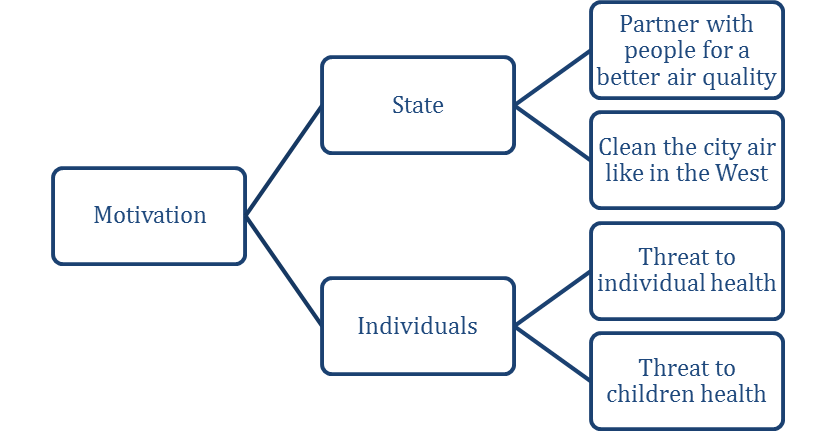 Nov. 25, 2016
Yixian Sun
Findings
14
Social media platforms greatly expand the networks of Chinese environmental activists by involving influential public figures and governmental agencies.


The NIBYism frames liking air pollution to health, and the frames appreciating governmental efforts are critical to the success of civic participation in today’s Chinese environmental governance.
Nov. 25, 2016
Yixian Sun
Recent Developments
15
Use of social media in campaigns for sustainable consumption
Goal: raise consumers’ awareness  change behaviors 

New trends: 
Leverage resources of various actors: 
ENGOs (e.g. WWF), retailers (e.g. CCFA), intergovernmental organizations (UNEP), standard-setting organizations (e.g. MSC), product brands 

Information sharing and online interaction through Wechat
Wechat has become the leading social media platform, 78.7% vs 34% for Weibo (CINIC 2016)
Nov. 25, 2016
Yixian Sun
[Speaker Notes: Today users can “tag” people in pictures and posts, read news, start groups, organize protests, or pay for meals. With its convenient and versatile features, Weixin has spread widely. 

comes packed with more tools than a Swiss army knife” while still giving users the option of privacy]
Challenge 1: intimite circles
16
Are Wechat-based campaigns able to reach more people?

Wechat – a stronger sense of community, but smaller networks (“homophily effects”)

 Need innovative solutions to make connections between different networks
Nov. 25, 2016
Yixian Sun
[Speaker Notes: Homophily]
Challenge 2: price premium and framing
17
Can such campaigns change people’s consumption behaviors?

Because of price premium, consumers may be unwilling to change pay more to buy sustainable products even if they understand social values embedded in these products

Potential solution: emphasis on other salient issues than sustainable development, such as food safety
Nov. 25, 2016
Yixian Sun
Future Research
18
More empirical research on effectiveness of such campaigns

Consumer surveys to examine whether social media is a key channel of awareness raising 

Experiments to which framing is the most effective one to change consumers’ behaviors
Nov. 25, 2016
Yixian Sun
19
Thank you!




yixian.sun@graduateinstitute.ch